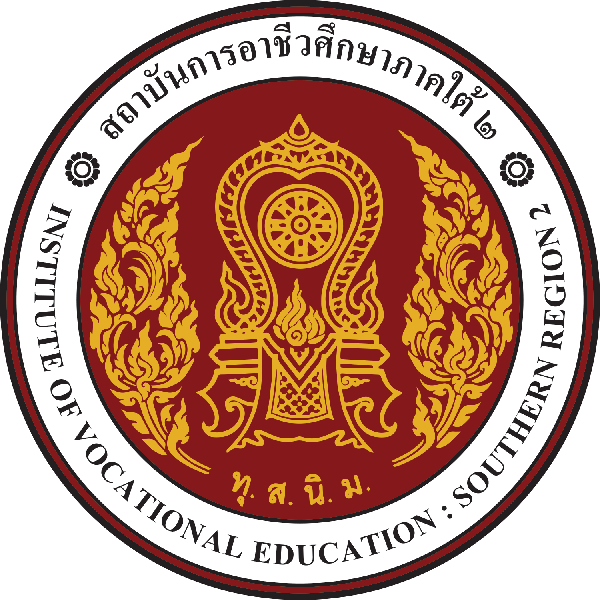 สถาบันการอาชีวศึกษาภาคใต้ 2
การประชุมวิชาการและนวัตกรรมเทคโนโลยีอาชีวศึกษา ระดับชาติ  ปีการศึกษา 2566
(The 2023 National  Conference on Vocational Education  Innovation and Technology)
ระหว่างวันที่ 8-9 เมษายน 2567
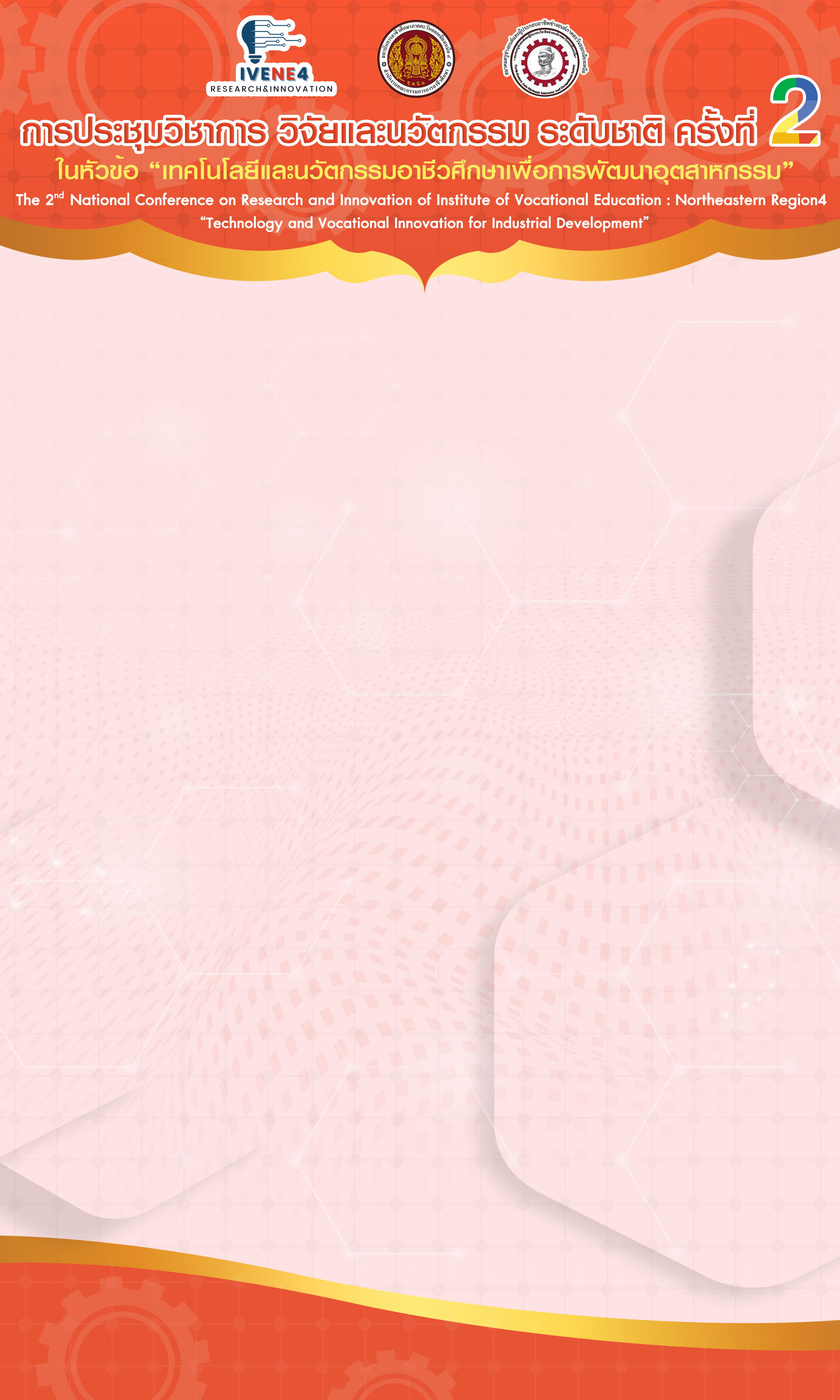 รหัสผลงาน .........................
ชื่อผลงาน ............................................................................................................................................................(ภาษาไทย)
ชื่อผลงาน .......................................................................................................................................................(ภาษาอังกฤษ)
ชื่อเจ้าของผลงาน  ..................................................…….................................  หน่วยงาน/สถานศึกษา.......................................................................
ผลการวิจัย (RESULTS)
..................................... TH SarabunPSK (ขนาด 30 pt) .................................................
....................................................................................................................................................................................................................................................................................................................................................................................................................................................................................................................................................................................................................................................................................................................................................................................................................................................................................................................................................................................................................................................................................................................................................................................................................................................................................................................................................................................................................................................................................................................................................................................................................................................................................................................................................................................
บทคัดย่อ (ABSTRACT)
..................................... TH SarabunPSK (ขนาด 30 pt) .................................................
....................................................................................................................................................................................................................................................................................................................................................................................................................................................................................................................................................................................................................................................................................................................................................................................................................................................................................................................................................................................................................................................................................................................................................................................................................................................................................................................................................................................................................................................................................................................................................................................................................................................................................................................................................................................
บทนำ (INTRODUCTION)
..................................... TH SarabunPSK (ขนาด 30 pt) .................................................
....................................................................................................................................................................................................................................................................................................................................................................................................................................................................................................................................................................................................................................................................................................................................................................................................................................................................................................................................................................................................................................................................................................................................................................................................................................................................................................................................................................................................................................................................................................................................................................................................................................................................................................................................................................................
วัตถุประสงค์ของการวิจัย  (OBJECTIVE)
..................................... TH SarabunPSK (ขนาด 30 pt) .................................................
.......................................................................................................................................................................................................................................................................................................................................................................................................................................................................................................................................................................................................................................................................................................................................................................................................................................................................................................................................................................................................................................
สรุปผล (CONCLUSIONS)
..................................... TH SarabunPSK (ขนาด 30 pt) .................................................
.........................................................................................................................................................................................................................................................................................................................................................................................................................................................................................................................................................................................................................................................................................................................................................................................................................................................................................................................................................................................................................................
วิธีดำเนินการวิจัย (METHODOLOGY)
ข้อเสนอแนะ (SUGGESTIONS)
..................................... TH SarabunPSK (ขนาด 30 pt) .................................................
...........................................................................................................................................................................................................................................................................................................................................................................................................................................................................................................................................................................................................................................................................................................................................
..................................... TH SarabunPSK (ขนาด 30 pt) .................................................
..........................................................................................................................................................................................................................................................................................................................................................................................................................................................................................................................................................................................................................................................................................................................................................................................................................................................................................
เอกสารอ้างอิง (REFERENCES)
..................................... TH SarabunPSK (ขนาด 30 pt).... ..........................................................................................................................................................................................................................
.................................................................................................................................................................................................................................................................................................................................
ขนาดโปสเตอร์ ขนาด กว้าง 60 ซม. x สูง  95 ซม.